The Performance of the Buffalo EconomySince the Great Recession
Jaison R. Abel, Research Officer
Buffalo Since the Great Recession: A Workshop on Economic Restructuring in the Rust Belt Cornell ILR School; Buffalo, NY; August 14, 2017
The views expressed here are those of the presenter and do not necessarily represent those of the Federal Reserve Bank of New York or the Federal Reserve System.
Overview
The Buffalo economy performed relatively well through the Great Recession, outperforming many of its upstate peers and its own historical experience.
Though growth has been slow since the Great Recession, the Buffalo economy has gained back all of the jobs that were lost and is now into its eighth year of expansion.
During the current cycle, the Buffalo economy has benefited from a less volatile industry structure, more stable housing markets, and healthier household finances.
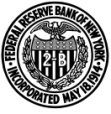 1
FEDERAL RESERVE BANK OF NEW YORK
Regional Employment Trends
Total Employment, Seasonally Adjusted
Index (December 2007 = 100)
106
Dashed Line Indicates U.S. Employment Trough(February 2010)
United States
103
Buffalo
100
Upstate  
Metros
97
94
Shading indicates NBER recession
91
2007
2008
2009
2010
2011
2012
2013
2014
2015
2016
2017
2
Source: U.S. Bureau of Labor Statistics and Moody’s Economy.com; data are early benchmarked by FRBNY staff.
Sectors Driving Buffalo Job Growth
Annual Change 2010 to 2016
9,000
Leisure & Hospitality
7,819
Healthcare& Education
6,468
6,000
Financial   Activities
Trade
4,461
Construction
3,931
3,000
Manufacturing
2,683
Other Services
2,557
Transportation
1,451
Professional & Business
1,215
0
322
-748
Information
-3,000
-4,792
Government
-6,000
3
Source: U.S. Bureau of Labor Statistics and Moody’s Economy.com.
Comparison to Previous Recessions
Total Employment Indexed to Local Employment Peak
Index (Start of Downturn = 100)
124
U.S.
116
90-91Recession
108
2001  Recession
100
Great  Recession
Start of Local Recession
92
-1Yr
0Yr
1Yr
2Yr
3Yr
4Yr
5Yr
6Yr
7Yr
8Yr
9Yr
102
Buffalo
100
Great  Recession
98
2001  Recession
96
90-91Recession
Start of Local Recession
94
-1Yr
0Yr
1Yr
2Yr
3Yr
4Yr
5Yr
6Yr
7Yr
8Yr
9Yr
4
Source: U.S. Bureau of Labor Statistics and Moody’s Economy.com.
Upstate Manufacturing Trends
Indexes of Manufacturing Employment, Seasonally Adjusted
Index (Jan1990=100)
125
100
75
Albany
Buffalo
50
Syracuse
Rochester
Binghamton
25
Shading indicates NBER recessions
0
1990
1993
1996
1999
2002
2005
2008
2011
2014
2017
5
Source: U.S. Bureau of Labor Statistics and Moody’s Economy.com.
Changing Structure of the Buffalo Economy
Shares of Total Employment
18%
17%
17%
Health Services  & Education
16%
14%
13%
13%
Professional &Business Services
12%
10%
9%
9%
Manufacturing
8%
1990
1992
1994
1996
1998
2000
2002
2004
2006
2008
2010
2012
2014
2016
6
Source: U.S. Bureau of Labor Statistics and Moody’s Economy.com.
The Geography of the Housing Bust
Change in Home Prices, March 2006 – April 2009
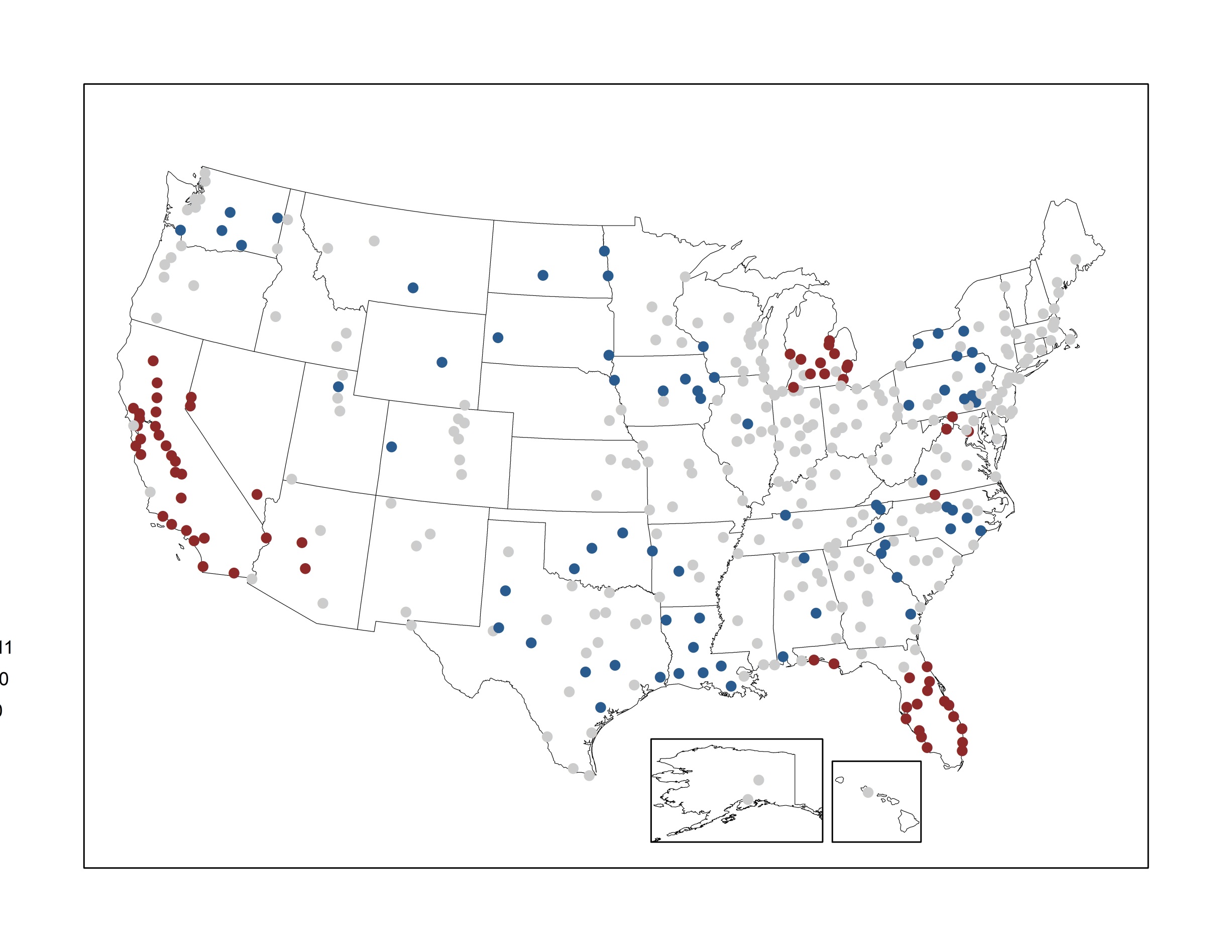 Decline more than U.S.
Decline less than U.S.
Increase
7
Source: CoreLogic Home Price Index (including distressed sales).
Regional Home Price Trends
CoreLogic Single-Family Home Price Index, Seasonally Adjusted
Index (U.S. Peak of March 2006 = 100)
132
+22%
Buffalo
116
+13%
Percent Change  
Dec11-Jun17
Upstate NY
100
+44%
84
United   States
68
Shading indicatesNBER recession
Dec11
52
2006
2007
2008
2009
2010
2011
2012
2013
2014
2015
2016
2017
8
Source: CoreLogic Home Price Index (including distressed sales); Aggregation and seasonal adjustment by FRBNY staff.
Regional Household Debt
Total Household Debt Balance Per Capita, 2017 Constant Dollars
Thousands
$120
$100
California
$80
Nevada
$60
Q1
United  
States
$40
Upstate NY
Buffalo
$20
Shading indicates NBER recessions
$0
2000
2001
2002
2003
2004
2005
2006
2007
2008
2009
2010
2011
2012
2013
2014
2015
2016
2017
9
Source: FRBNY Consumer Credit Panel/Equifax, Bureau of Labor Statistics CPI, and Moody’s Economy.com.
The Performance of the Buffalo EconomySince the Great Recession
Jaison R. Abel, Research Officer
Buffalo Since the Great Recession: A Workshop on Economic Restructuring in the Rust Belt Cornell ILR School; Buffalo, NY; August 14, 2017
The views expressed here are those of the presenter and do not necessarily represent those of the Federal Reserve Bank of New York or the Federal Reserve System.